Programmazione procedurale
a.a. 2024/2025
A pointer is a variable whose value is the address of another variable, i.e., direct address of the memory location.
DECLARING POINTERS
pointers
A pointer represents both the address and the type of an object. If an object or function has the type T, then a pointer to it has the derived type “pointer to T”. 
For example, if var is a float variable, then the expression &var—whose value is the address of the float variable—has the type pointer to float, or in C notation, the type float *. 
Because var doesn’t move around in memory, the expression &var is a constant pointer. 
The declaration of a pointer to an object that is not an array has the following syntax: 
    type * [type-qualifier-list] name [= initializer];
The & operator
The address operator & yields the address of its operand. If the operand x has the type T, then the expression &x has the type “pointer to T” 
The operand of the address operator must have an addressable location in memory: the operand must designate either a function or an object (i.e., an lvalue) that is not a bit-field.
You need to obtain the addresses of objects and functions when you want to initialize pointers to them:
float x, *ptr; 
ptr = &x; 
ptr = &(x+1);
// OK: Make ptr point to x. 
// Error: (x+1) is not an lvalue.
The Indirection operator *
Conversely, when you have a pointer and want to access the object it references, use the indirection operator *, which is sometimes called the dereferencing operator. 
Its operand must have a pointer type. 
If ptr is a pointer, then *ptr designates the object or function that ptr points to. 
If ptr is an object pointer, then *ptr is an lvalue, and you can use it as the left operand of an assignment operator:
float x, *ptr = &x; 
*ptr = 1.7
++(*ptr);
// Assign the value 1.7 to the variable x 
// and add 1 to it.
Indirection and arithmetic
Asterisk * with one operand is the dereference or indirection operator, and with two operands, it is the multiplication sign. 
In each of these cases, the unary operator has higher precedence than the binary operator. For example, the expression *ptr1 * *ptr2 is equivalent to (*ptr1) * (*ptr2). 
Look at the operator precedence/associativity table
Question
Given
int *p;
What is its type of p?
int?
NO: its type is “pointer to int” or int*
In memory
The addresses shown are purely fictitious examples.
int iVar = 77;
int *iPtr = &iVar;
iPtr
iVar
Variable
…
77
1000
…
Value in memory
Address
1000
1004
Print pointers
It is often useful to output addresses for verification and debugging purposes. 
The printf( ) functions provide a format specifier for pointers: %p. 



The size of a pointer in memory—given by the expression sizeof(iPtr), for example—is the same regardless of the type of object addressed. 
8 byte(?)
printf( "Value of iPtr (i.e. the address of iVar): %p\n"
          "Address of iPtr:                          %p\n", iPtr, &iPtr );
Null pointers
A null pointer constant is an integer constant expression with the value 0.
The macro NULL is defined in stdlib.h.
A null pointer is always unequal to any valid pointer to an object or function.
example
Initialization
int *p = NULL;
#include <stdio.h>

int main() {
    int a= 3;
    int* p= &a;
    *p= 6;
}
#include <stdlib.h>

int main() {
    int a= 3;
    int* p= NULL;
    *p= 6;
}
Segmentation fault
VOID pointers
A pointer to void, or void pointer for short, is a pointer with the type void *. 
As there are no objects with the type void, the type void * is used as the all-purpose pointer type. 
A void pointer can represent the address of any object—but not its type. 
To access an object in memory, you must always convert a void pointer into an appropriate object pointer.
void* pA= NULL;
int p= 10;
pA= &p;
	
printf("%d", *((int*) pA));
Pointers to pointers
A pointer variable is itself an object in memory, which means that a pointer can point to it. 
To declare a pointer to a pointer, you must use two asterisks 
char c = 'A', *cPtr = &c, **cPtrPtr = &cPtr; 
The expression *cPtrPtr now yields the char pointer cPtr, and the value of **cPtrPtr is the char variable c.
c
cPtrPtr
cPtr
‘A’
&cPtr
&c
example
The address of a is 0x7fff4fca4acc
int main(){  
    int a= 2, *p= &a;
    printf("%d %d\n", *p, *&*&a);    
    printf("%p %p\n", p, &*&a);
}
MacBook-Francesco:ProgrammI francescosantini$ ./main
2 2
0x7fff4fca4acc 0x7fff4fca4acc
OPERATIONS WITH POINTERS
REad and modify
If ptr is a pointer, then *ptr designates the object (or function) that ptr points to. 
The type of the pointer determines the type of object that is assumed to be at that location in memory. 
For example, when you access a given location using an int pointer, you read or write an object of type int.
examples
double x, y, *ptr; 		// Two double variables and a pointer to double.
ptr = &x; 		// Let ptr point to x.
*ptr = 2.5; 		// Assign the value 2.5 to the variable x.
*ptr *= 2.0;		// Multiply x by 2.
y = *ptr + 0.5;		// Assign y the result of the addition x + 0.5.
x is equal to 5.0
y is equal to 5.5
Questions
int a= 3;
int* q= &a, 
int *p = q;
&a == 1000
int a= 3; int* p= &a;
Is “a” an lvalue?
Is “p” an lvalue?
Is “*p” an lvalue?
Is “&a” an lvalue?
Yes

Yes

Yes

No
…
3
1000
1000
a
p
q
1012
1004
1000
operations
The most important of these operations is accessing the object that the pointer refers to
You can also 
compare pointers, and 
use them to iterate through a memory block

 Pointer arithtmetics
poInter arithmetics
When you perform pointer arithmetic, the compiler automatically adapts the operation to the size of the objects referred to by the pointer type. 
You can perform the following operations on pointers to objects: 
Adding an integer to, or subtracting an integer from, a pointer. 
Subtracting one pointer from another. 
Comparing two pointers.
Example on comparing
int main() {
    int a= 5;
    int *p= &a;
    int *q= &a;
  
    if (p == q)
        printf(“The two pointers are the same”);

}
Comparison (== and !=) is used to check if two pointers point to the same
location of memory
Arithmetic and Array operations
The three pointer operations described here are generally useful only for pointers that refer to the elements of an array. To illustrate the effects of these operations, consider two pointers p1 and p2, which point to elements of an array a: 
If p1 points to the array element a[i], and n is an integer, then the expression p2 = p1 + n makes p2 point to the array element a[i+n] (assuming that i+n is an index within the array a). 
The subtraction p2 – p1 yields the number of array elements between the two pointers, with the type ptrdiff_t. The type ptrdiff_t is defined in the header file stddef.h, usually as int. After the assignment p2 = p1 + n, the expression p2 – p1 yields the value of n. 
The comparison p1 < p2 yields true if the element referenced by p2 has a greater index than the element referenced by p1. Otherwise, the comparison yields false.
example
// Initialize an array and a pointer to its first element. 
int dArr[5] = { 2, 1, 6, 3, 4 }; 
int *dPtr = dArr; 

int i = 0; 
dPtr = dPtr + 1; 
dPtr = 2 + dPtr; 

printf( "%d\n", *dPtr );
printf( "%d\n", *(dPtr -1) );

i = dPtr - dArr;

printf( ”%d\n", i );
3
6
3
dArr
2
1
6
3
4
dPtr
dPtr
dPtr
Considerations on the example
The statement dPtr = dPtr + 1; adds the size of one array element to the pointer, so that dPtr points to the next array element, dArr[1]. 
Because dPtr is declared as a pointer to int, its value is increased by sizeof(int). 
Subtracting one pointer from another yields an integer value with the type ptrdiff_t. The value is the number of objects that fit between the two pointer values. 
The type ptrdiff_t is defined in the header file stddef.h, usually as int.
More on arrays
Because the name of an array is implicitly converted into a pointer to the first array element wherever necessary, you can also substitute pointer arithmetic for array subscript notation: 
The expression a + i is a pointer to a[i], and the value of *(a+i) is the element a[i]. 


Arrays “do not exist in C”: they are just pointers
L values and pointers
The operators that yield an lvalue include the subscript operator [] and the indirection operator *
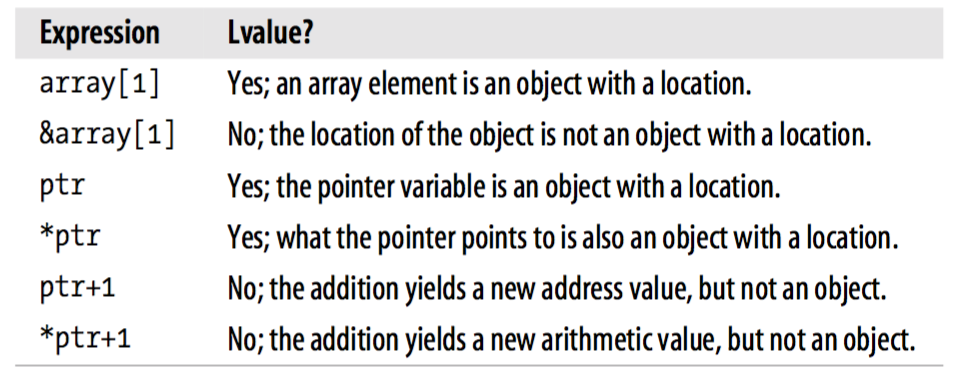 int* ptr…
ONE more example
#include <stdio.h>


int main()
{
    // Initialize an array and a pointer to its first element.
    int dArr[5] = { 2, 1, 6, 3, 4 }, *dPtr = dArr;
    
    int i = 0;
    dPtr = dPtr + 1;
    printf("dArr %p\n", dArr);
    printf(”dPtr %p\n", dPtr);
    dPtr = 2 + dPtr;
    printf(”dPtr %p\n", dPtr);
}
dArr 0x7fff56845b19
dPtr 0x7fff56845b1d
dPtr 0x7fff56845b25
Little endian
An advanced example
p == a == &a[0]
10000000
*a == a[0]
1000
00000000
int main() {	
    short int a[4]= {1,3,[3]=1}; 	
    int *p = (int*) a;
 
    printf("*a is equal to %d\n", *a);		
    printf("*p==0 %d\n", *p== 0);	
    printf("p == a %d\n", p == a);	
    printf("*(a+2) == 0 %d\n", *(a+2) == 0);	
    printf("*(p+1)== 65536 %d\n", *(p+1) == 65536);	
    printf("&a[3] > (p + 1) %d\n", &a[3] > p+1);
    printf("%ld\n", (a+2) - &a[0]);
    printf("%d\n", ((int) (a+2)) - (int) (&a[0]) );
}
1001
*a
11000000
*p
1002
a + 2
00000000
1003
p + 1
00000000
1004
*(a+2)
00000000
1005
10000000
1006
*(p + 1)
00000000
1007
&a[3]
1008
A short int is 2 bytes, an int is 4 bytes
1x 216 + 1 x 217+ 1 x 20 = 196609
example
int main() {	
    short int a[4]= {1,3,[3]=1}; 	
    int *p = (int*) a;
 
    printf("*a is equal to %d\n", *a);		
    printf("*p == 0 %d\n", *p== 0);	
    printf("p == a %d\n", p == a);	
    printf("*(a+2)= %d\n", *(a+2) == 0);	
    printf("*p == 65536 %d\n", *(p+1) == 65536);	
    printf("&a[3] > (p+1) %d\n", &a[3]> (p+1));
    printf("%ld\n", (a+2) - &a[0]);
    printf("%d\n", ((int) (a+2)) - (int) (&a[0]) );
}
MacBook-Francesco:esercizi francescosantini$ ./main
*a is equal to 1
*p == 0 0
p == a 1
*(a+2)== 0 1
*p == 65536 1
&a[3] > (p+1) 1
2
4
CONST POINTERS AND
POINTERS TO CONST
Constant Pointers and Pointers to Constant vars
It is possible to also define constant pointers.
When you define a constant pointer, you must also initialize it, because you can’t modify it later.
int var, var2;                 	// Two objects with type int.
int *const c_ptr = &var; 	// A constant pointer to int.
*c_ptr = 123;            	// OK: we can modify the object referenced, but ...
c_ptr= &var2;                 	// error: we can't modify the pointer.
Pointers to const
You can modify a pointer that points to an object that has a const-qualified type (also called a pointer to const). 
However, you can use such a pointer only to read the referenced object, not to modify it 
For this reason, pointers to const are commonly called “read-only pointers.

 You can use them if you want to be sure to not modify a variable through its pointer
example
int var; 				// An object with type int.

const int c_var = 100; 		// A constant int object.
const int *ptr_to_const;		// A pointer to const int:
				// the pointer itself is not constant!

ptr_to_const = &c_var;		// OK: Let ptr_to_const point to c_var.

var = 2 * *ptr_to_const; 		// OK. Equivalent to: var = 2 * c_var;

ptr_to_const = &var;		// OK: Let ptr_to_const point to var.

if ( c_var < *ptr_to_const )		// OK: "read-only" access.
       *ptr_to_const = 77;      	// Error: we can't modify var using
                                  		// ptr_to_const, even though var is
                                  		// not constant.
The assignment ptr_to_const = &var entails an implicit conversion: the int pointer value &var is automatically converted to the left operand’s type, pointer to const int.
One more example
If you want to convert a pointer into a pointer to a less-qualified type, you must use an explicit type conversion.
int var; 			
const int c_var = 100, *ptr_to_const;

int *ptr = &var; 		// An int pointer that points to var.
*ptr = 77; 		// OK: ptr is not a read-only pointer.
ptr_to_const = ptr; 	// OK: implicitly converts ptr from "pointer to int”
			// into "pointer to const int". 
*ptr_to_const = 77; 	// Error: can't modify a variable through a read-only 
			// pointer.
ptr = &c_var; 		// Error: can't implicitly convert "pointer to const 
			// int" into "pointer to int".ptr = (int *) &c_var; 	// OK: Explicit pointer conversions are always			// possible.
Su libro
Sezioni 7.1-7.3, 7.5, 7.8, 7.9, 7.10